Spraying Technologystationary test equipment
Kris Ruysen 
Afd. Milieu & Techniek
Proefcentrum fruitteelt vzw
Fruittuinweg 1, B-3800 Sint-Truiden – 0032 (0)11 69 70 80 – pcfruit@pcfruit.be
Test spraying liquids on clumping
Problems on clumping will disturb the application
Simulation of a day spraying (free programmable) 
F.e:  spraying – stop spraying – start again spraying - ……….
Continuous measurement of 
Flow  rate
Pressure
Fluid Temperature 
Environment ( Temperature, Dew point)
Evaluation of different
Spray Nozzle types
Mix nozzles types
Products, Formulations, Surfactants
Pulsating applications
Spray pressure
Filters
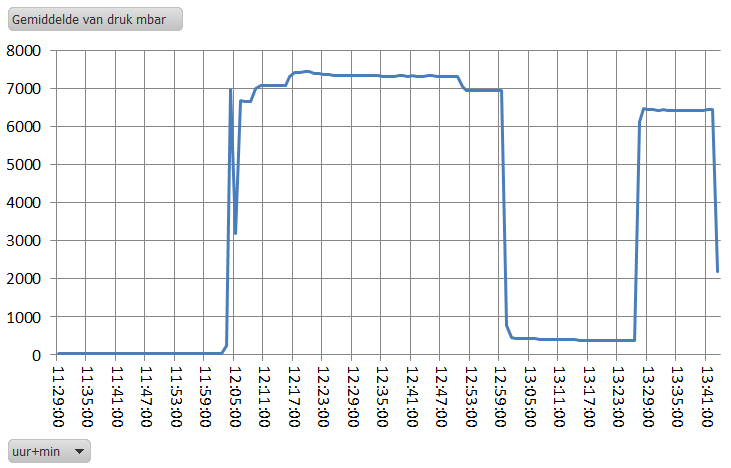 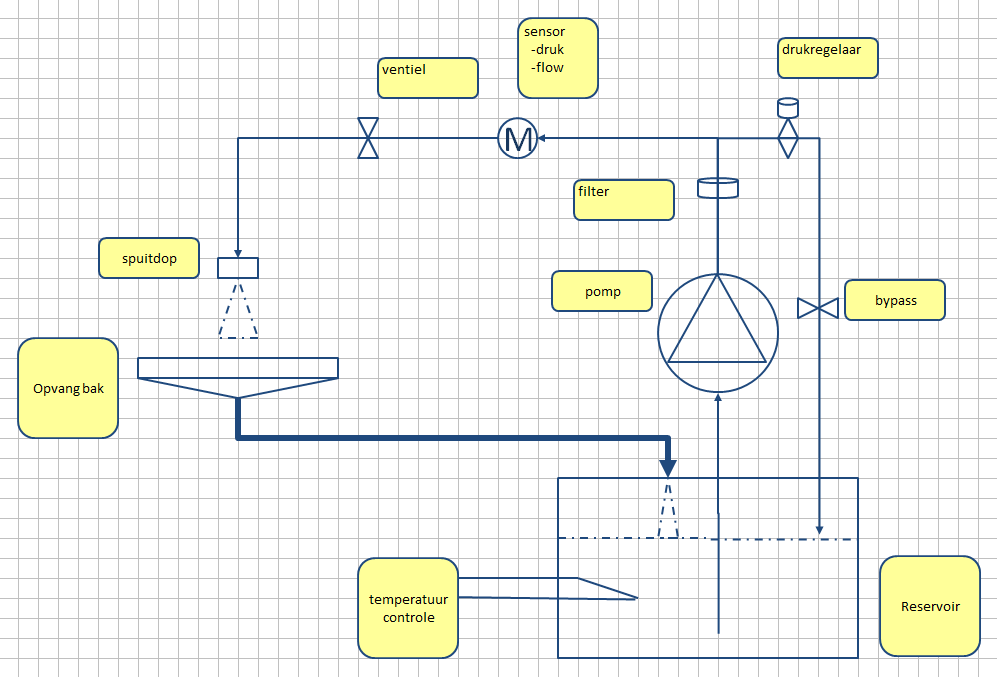 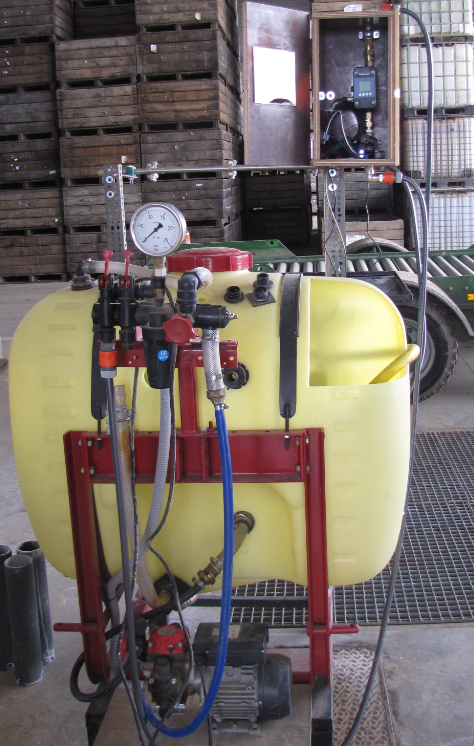 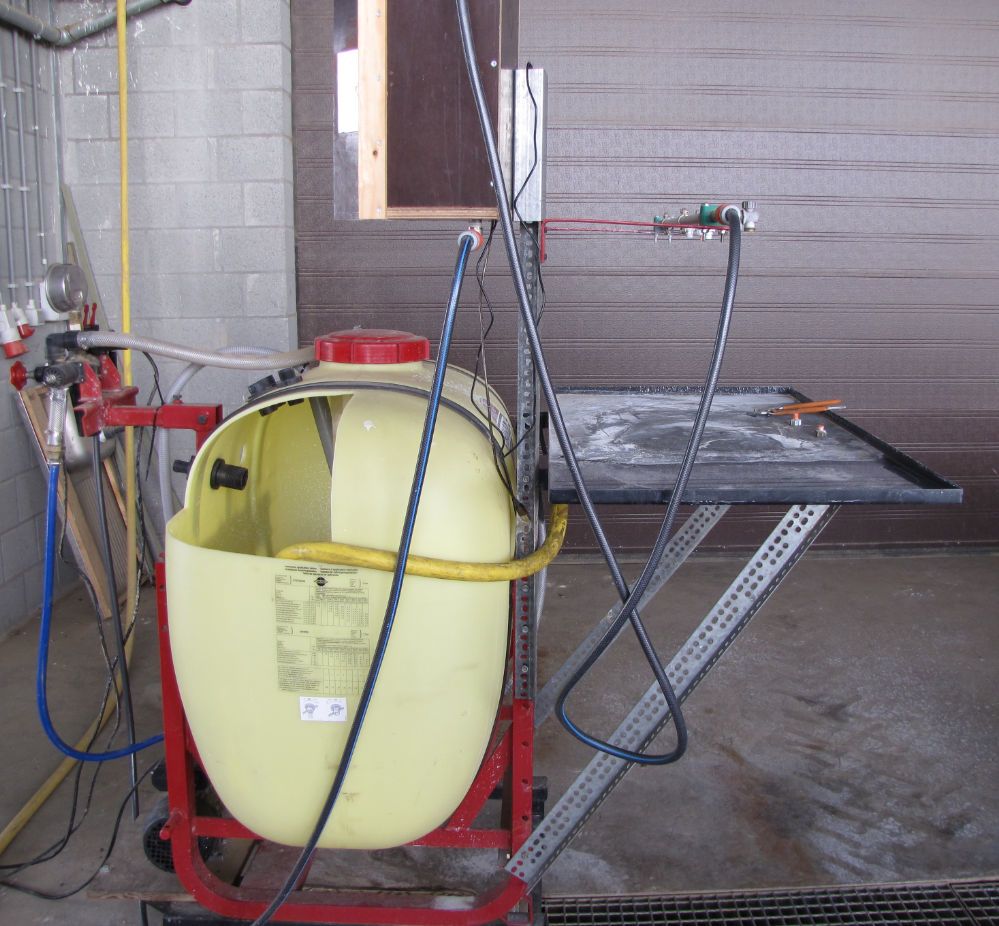 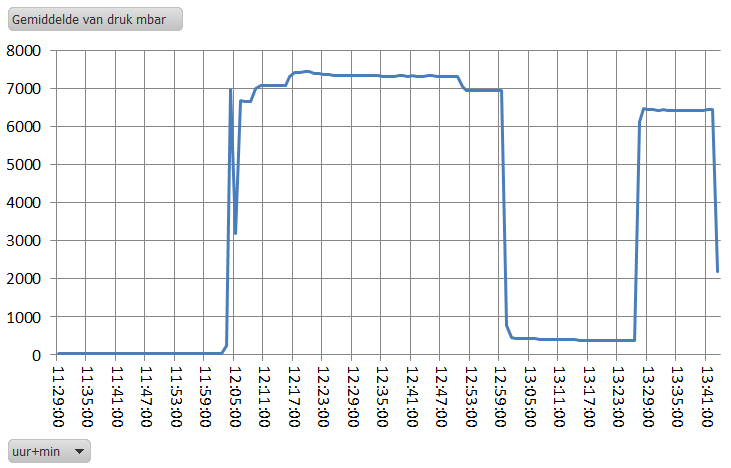 Example
Aliette 2kg / 100l
Marpan 0,6 kg /100l
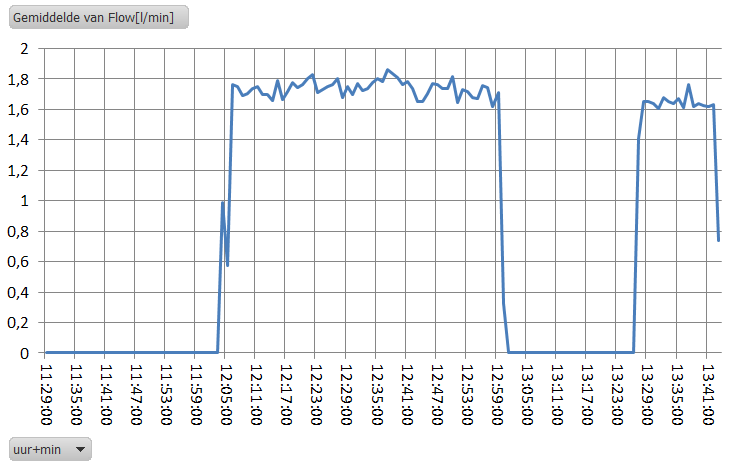 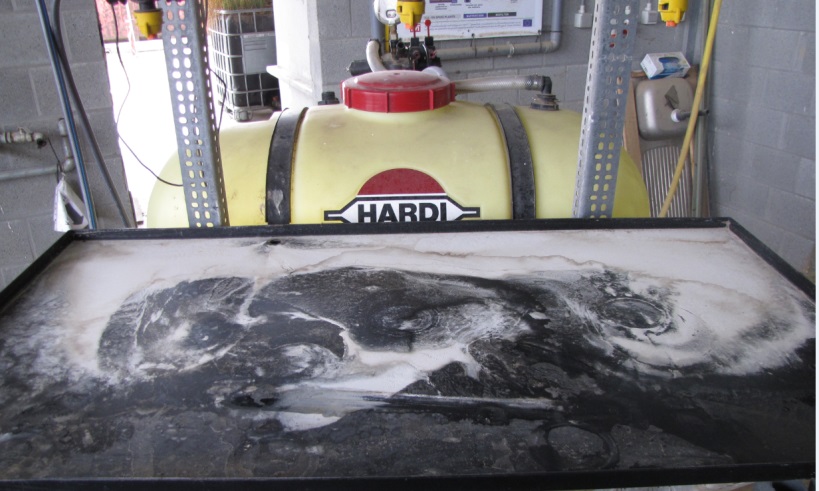 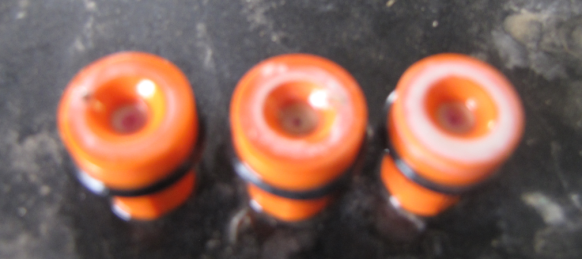 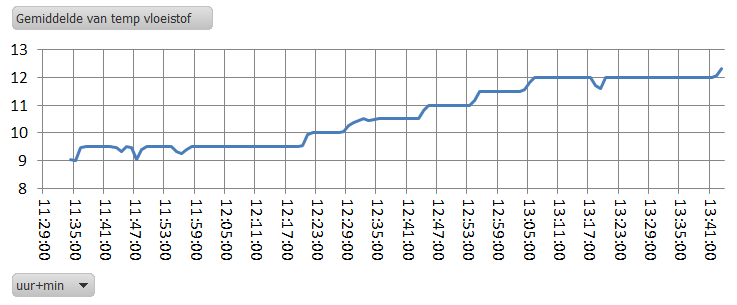